Health Savings Account (HSA)
Harness the power of a Health Savings Account
[Organization name]
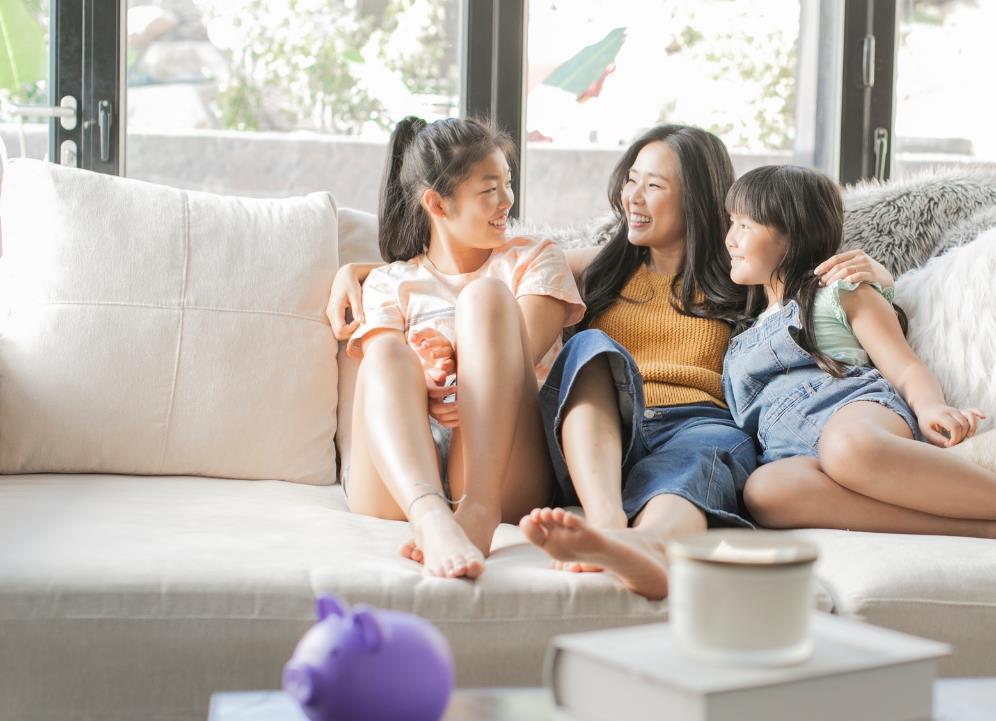 Invest in your healthcare
HSAs are tax-advantaged accounts that let you put aside money for future healthcare costs while saving on taxes
[Speaker Notes: HSAs are tax-advantaged, member-owned accounts that let you save pre-tax dollars for future qualified medical expenses. You can invest in mutual funds tax-free—and funds never expire.​]
Get the 'triple-tax advantage' only with HSA
Tax-free contributions   
Tax-free account growth 
Tax-free spending for qualified medical expenses
HSAs are never taxed at a federal income tax level when used appropriately for qualified medical expenses. Also, most states recognize HSA funds as tax deductible with very few exceptions. Please consult a tax advisor regarding your state’s specific rules.
[Speaker Notes: ​Combining a HealthEquity Health Savings Account (HSA) with an HSA-qualified health plan delivers incredible benefits.​
​
HSAs are the only triple-tax advantaged accounts available. HSAs allow you to: ​​
Contribute tax-deductible funds  ​
Grow tax-free earnings ​
And enjoy tax-free distributions (to cover qualified medical expenses)​]
Tax-free contributions
$50
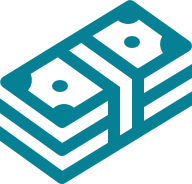 earned income
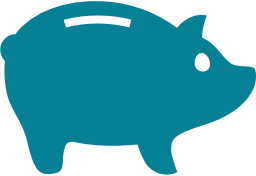 Checking Account
HSA
Taxed
Not taxed
$10 to Uncle Sam
Keep all your money
$40
$50
Spending power
Spending power
Estimated savings are based on an assumed combined federal and state effective income tax rate of 20%. Actual savings will depend on your taxable income and tax status.
[Speaker Notes: Hypothetically, let’s say you save 20% in taxes (between payroll taxes and federal and state income taxes) by contributing to your HSA.

With an HSA those funds are not taxed and you keep all of your money to spend on healthcare needs now or later on.
 ​]
Save $1,600+
Families that contribute the max to their HSA can save more than $1,600 on qualified medical expenses.
$8,300
x
20%
$1,660
The example used is for illustrative purposes only; actual savings may vary. The figure is based on average tax rate of 20%, including state, federal and FICA taxes. Savings based on contributing the maximum family amount of $8,300.
[Speaker Notes: For a family who maximizes their yearly contribution, they can save more than $1,600 and spend their HSA funds on qualified medical expenses like:
Health insurance deductibles and coinsurance…​
Medical treatment, including non-traditional treatments, like massage, chiropractic treatments, even acupuncture. Note that massage therapy does needs to be recommended by a physician, and you may need a letter of medical necessity. ​
Prescription medication…​
Everyday items such as cold medicine, allergy medicine and other over-the counter medications…​
And also vision and dental expenses that may not be covered by your health plan.]
Your HSA funds roll over year after year
HSA balance
2025
2026
2027
2028
2029
2024
The examples used are for illustrative purposes only.
[Speaker Notes: You never lose your HSA dollars, so even if you’re only saving a small amount per month, those funds will grow into a medical care safety net for your healthcare needs.​
​
Money in your account rolls over year after year, even if you change health plans or employers. It’s important to know this account is yours, even if you move on to a new job, you don’t lose these funds. ​]
Tax-free spending on qualified medical expenses
Mental health
Medical care
Personal health
Alternative care
Vision
Dental
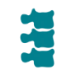 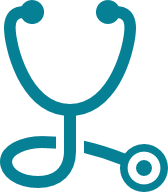 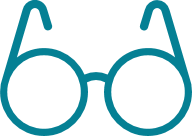 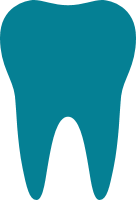 Therapy sessions* 
Prescriptions
Treatment for substance abuse disorder
Doctor visitsand copays
Hospital services 
Telehealth
Over-the-counter pain relievers   
Period care products 
Crutches
Chiropractic care
Acupuncture
Massage*
Eye exams 
Prescription glasses/contacts   
LASIK surgery
Teeth cleaning 
Dental reconstruction 
Orthodontia
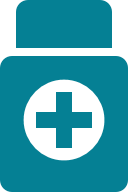 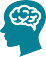 *May require letter of medical necessity
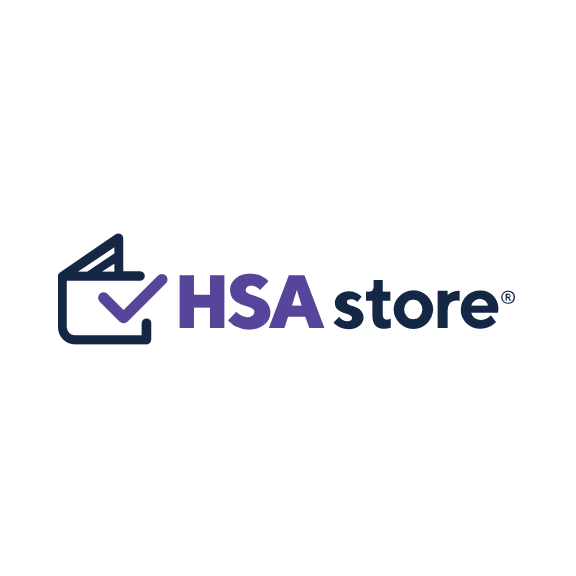 HealthEquity.com/hsa-qme
HealthEquity and The HSA Store are separate, unaffiliated companies and are not responsible for each other's policies or services
[Speaker Notes: Because of the tax savings on contributions, you can save on qualified medical expenses, including but not limited to the expenses seen here.

Check out the most common eligible expenses at HealthEquity.com/hsa-qme. And to make finding HSA-eligible products easier, head over to hsastore.com for guaranteed eligibility on 2500+ products.]
?
Yourself
Your spouse
Your eligible tax dependents
All of the above
Who can you spend your HSA funds on?
[Speaker Notes: One of the most frequently asked questions when people are selecting a healthcare account is Who can I spend my funds on?
Take a moment to respond:

Yourself
Your spouse
Your eligible tax dependents
All of the above]
D
All of the above
You can use your HSA to cover qualified medical expenses for you and your eligible tax dependents, even if they are not eligible for an HSA themselves.
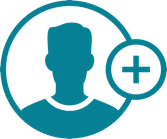 [Speaker Notes: You can use your HSA funds to cover qualified medical expenses for you and your eligible tax dependents, even if they are not eligible for an HSA themselves.]
Sign up for a high-deductible health plan (HDHP) to access an HSA
Lower premiums
Deductible
Out-of-pocket max
Coinsurance
You pay a fixed amount
You pay 100%
Insurance pays 100%
Preventive care
Insurance pays 100%
[Speaker Notes: If you choose an HSA-qualified health plan, also known as “high-deductible" or “consumer choice” health plan, you can use your tax-free funds to purchase eligible medical expenses for your healthcare needs.​
​
We’ll go through the definitions of a few health insurance terms you may encounter when deciding to sign up for an HSA.
 ​
Premiums are what you pay—usually per pay period—to have health insurance. It doesn’t matter if you don’t use your insurance at all, you pay the full premium.​
​
Your deductible is the amount of money you have to pay for your health care before your health insurance plan will start to pay for medical services. In other words, your health insurance “kicks in” only after you’ve paid the amount of your deductible out of your own pocket. Generally, plans with lower premiums have higher deductibles and plans with high premiums have lower deductibles. HSA-qualified plans generally have lower premiums.  ​
​
Coinsurance is the percentage of costs of a covered health care service you will pay (for example, 20%, according to your specific healthcare plan) after you've paid your deductible.​
​
Your out of pocket maximum is the maximum amount you will pay out of your own pocket for covered medical services in a plan year. After you spend this amount on deductibles and coinsurance for in-network care and services, your health plan pays 100% of the costs of covered benefits. ​
​
It’s also important to define preventive care. Preventive care includes screenings, check-ups, and counseling to prevent illnesses, disease, or other health concerns.  ​
HSA-qualified plans cover 100% of your preventive care, which means you can confidently get ahead of your health with annual physicals and not worry about paying anything out of pocket.  ​
​]
The more you contribute the more you save
Members 55+ can contribute an extra $1000.
*Employer contributions will be included in your total maximum contribution limit.
[Speaker Notes: For 2024, the Single coverage contribution limit is $4,150
And the Family coverage contribution limit is $8,300

Also—HSA members who are Age 55+: can contribute an extra $1,000 

And remember that employer contributions are added in as part of your total yearly contribution limit.

Your employer contributes:
Individual:
Family:]
If you are on an individual HSA
Because your employer contributes
<<$X,XXX>>
You will need to contribute
<<$X,XXX>>
in order to reach the maximum contribution limit.
[Speaker Notes: ​
All contributions to the account, including employer contributions count towards your maximum limit. If you are wanting to maximize your contributions you will add the amount you want to contribute to your Employer’s contribution to reach the maximum limit. 

Because your employer contributes ____________________, if you are on an individual HSA, you’d need to contribute ____________ in order to reach the maximum contribution limit.​
​

​
​]
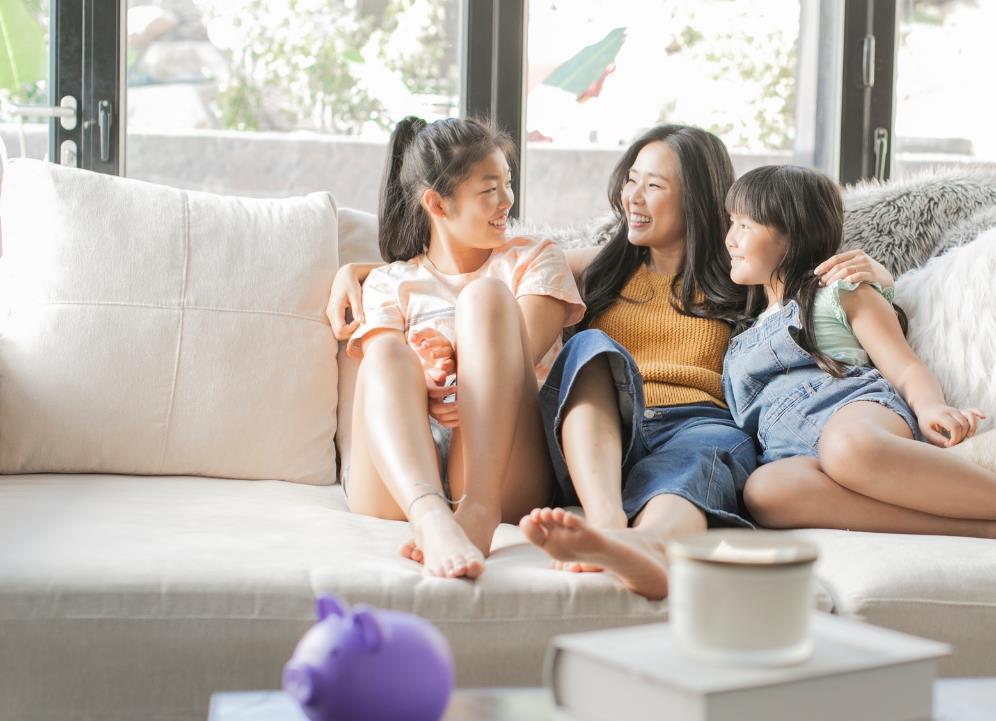 If you are on a family HSA
Because your employer contributes
<<$X,XXX>>
You will need to contribute
<<$X,XXX>>
in order to reach the maximum contribution limit.
[Speaker Notes: If you’re on a family HSA, because your employer contributes ______________________ , then you’ll need to contribute ____________ to reach the maximum contribution limit.​
​
Note that the 55+ additional catch-up contribution of $1,000 doesn’t apply to the maximum amount. It is in addition to the contribution limit if you are eligible.​
​]
If you love a 401(k), meet your new best friend
Plus, you can designate an HSA beneficiary and give the gift of health savings.
[Speaker Notes: In addition to using your HSA to cover your current health care needs, HSAs are also a way to build up your retirement funds for health care needs.​
​
Instead of paying taxes, the money is yours to use on your medical needs, or even just to save for the future. If you’re maxing out your 401(k) and Individual Retirement Account contributions and are looking for another place to invest in your future, your HSA is a great place to start.

​
You also want to designate an HSA beneficiary and give the gift of health savings.
If you're married, a good person to choose is your spouse. If your beneficiary is your spouse, then your HSA, upon death, becomes your spouse's HSA. The surviving spouse can continue to access HSA funds, and distributions for qualified medical expenses will be tax free, the same way they would be if distributed by the previous account owner.​
You can name a spouse, children, other individuals, or a trust as the beneficiary of your HSA. ​
​
However, beneficiaries other than a surviving spouse must include the full value of the HSA as taxable income in the year in which the account owner dies. So, unless you name your spouse as the beneficiary of your HSA, the account loses its tax-advantaged status as an HSA upon death of the account holder. ​
​
​]
Investing keeps your future in focus
$100,000
Investing
$2,000 yearly
24 years
6% rate of return
$50,000
Savings
$2,000 yearly
24 years
.05% rate of return
Year 22
Year 24
Year 2
Year 4
Year 6
Year 8
Year 10
Year 12
Year14
Year 16
Year 18
Year 20
The example used is for illustrative purposes only.  |  Investments are subject to risk, including the possible loss of the principal invested, and are not FDIC or NCUA insured, or guaranteed by HealthEquity, Inc. Investing through the HealthEquity investment platform is subject to the terms and conditions of the Health Savings Account Custodial Agreement and any applicable investment supplement. Investing may not be suitable for everyone and before making any investments, review the fund’s prospectus.
[Speaker Notes: To illustrate the saving power of an HSA, let’s look at an example of a couple who contributes the maximum family amount each year to their HSA and decide to set aside $2,000 as part of their long-term health savings they will add each year.
 
If they decide to let this $2,000 simply roll over year after year for the next 24 years at a 0.05% rate of return without investing it, it will provide them with nearly $51,000 to use on health expenses in retirement. 
 
If, however, they decided to take the same $2,000 and invest the funds, at an average 6% annual return rate, they would almost double that amount and have over $101,000 to use in retirement.  Not only is this a significant portion of what they will likely need for healthcare expenses in the future, if used on qualified medical expenses, this money will never be taxed in retirement use.  

Choosing to invest even a portion of your HSA and leave it invested each year can significantly increase your retirement health savings.



https://healthequity.com/calculator/future-balance
Savings scenario
Annual contribution: $2000
Rate of return: .5%
Years to calculate: 24
HSA estimated balance: $50,900

Investing scenario
Annual contribution: $2000
Rate of return: 6%
Years to calculate: 24
HSA estimated balance: $101,631.15]
Meet Camilla
Individual PlanContribution Limit $4,150
She decides to use the money she saves on premiums to fund an HSA.
1Assumes they pays 30% of his income in federal, state and social security taxes. Actual tax savings will depend on your contributions, applicable state tax rates and your personal tax situation. Please consult your tax adviser for details.
Camillacontributes
$2,400
Her annualtax savings1
$480
1Assumes Camilla pays 20% of her income in federal, State and social security taxes. Actual tax savings may vary and will depend on your HSA contributions, applicable State tax rates and your personal tax situation. Please consult your tax adviser for details. | The example used is for illustrative purposes only.
Parking benefit |Contribution Limit $270 per month 
He drives in to work each day, paying for parking at a local garage near his firm’s building.
[Speaker Notes: Let’s see how an HSA can be used for individuals and families.​
​
In her late 20s, Camilla is healthy and rarely goes to the doctor except for yearly physicals. When comparing options, she realizes these visits are 100% covered with the HSA-qualified health plan and she can save money each pay period on premiums compared to the traditional plan.  ​
​
If you don’t want to contribute the maximum amount, Health Savings Accounts provide a flexible way to only save what you need for your estimated health care costs and still benefit from the triple tax savings. ​
​]
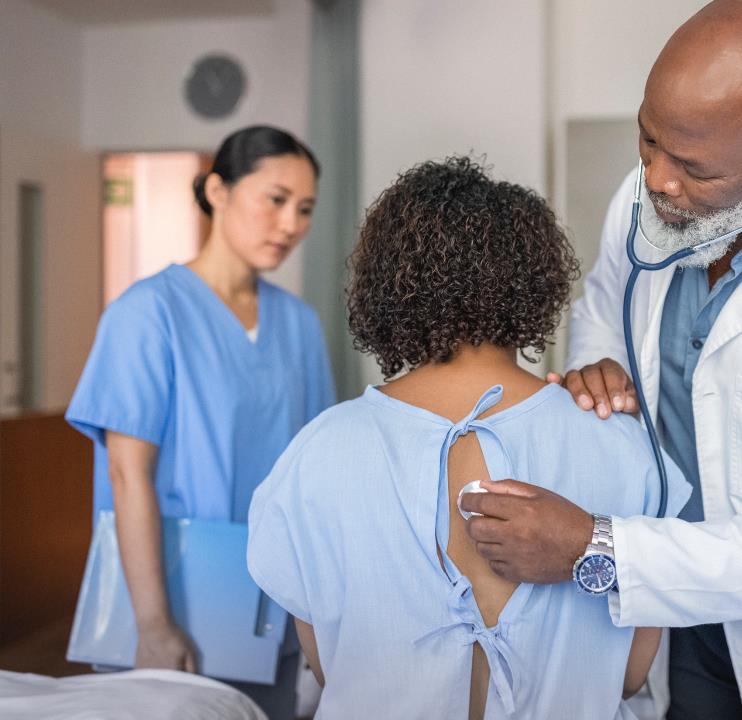 Camilla’s HSA savings
Nia’s commuter savings
After months of contributing to her HSA, she received a $700 bill, and is interested to see how much she saved.
With Commuter Benefit
Without an HSA
+ $1,000 from paycheck
- $200 to taxes
- $700 hospital bill
$100leftover
With her HSA
+ $1,000 from paycheck
- $0 to taxes
- $700 hospital bill
$300left to rollover
1Assumes Camilla pays 20% of her income in federal, State and social security taxes. Actual tax savings will depend on your HSA contributions, applicable State tax rates and your personal tax situation. Please consult your tax adviser for details. The example used is for illustrative purposes only.
[Speaker Notes: One late summer evening while enjoying a bike ride through town, she’s involved in an accident. ​
After being treated, Camilla calls HealthEquity, even though she thinks it’s unlikely that someone will answer at such a late hour. Within seconds, someone is on the other end of the line, assuring her that she can use the funds in her HSA to pay for the visit. 

When she receives the bill she is able to use her HSA funds to cover her costs from the injury. HSAs are a great way for you to build up an emergency health fund that you can use for unexpected health care needs.​
​
Note that if Camilla’s accident had happened in January, then she wouldn’t have the $700 in her Health Savings Account because her contributions don’t begin until the first payroll of the new year.​
Camila could pay the $700 out of pocket and build up her HSA balance. She could then reimburse herself by submitting the receipt or Explanation of Benefits once her Health Savings Account has a balance to cover this bill.​
​
You can pay out of pocket for medical expenses months or years later, provided the expense occurred after you opened an HSA. 
You can submit it for reimbursement, there’s no time limit.​
 ​
​]
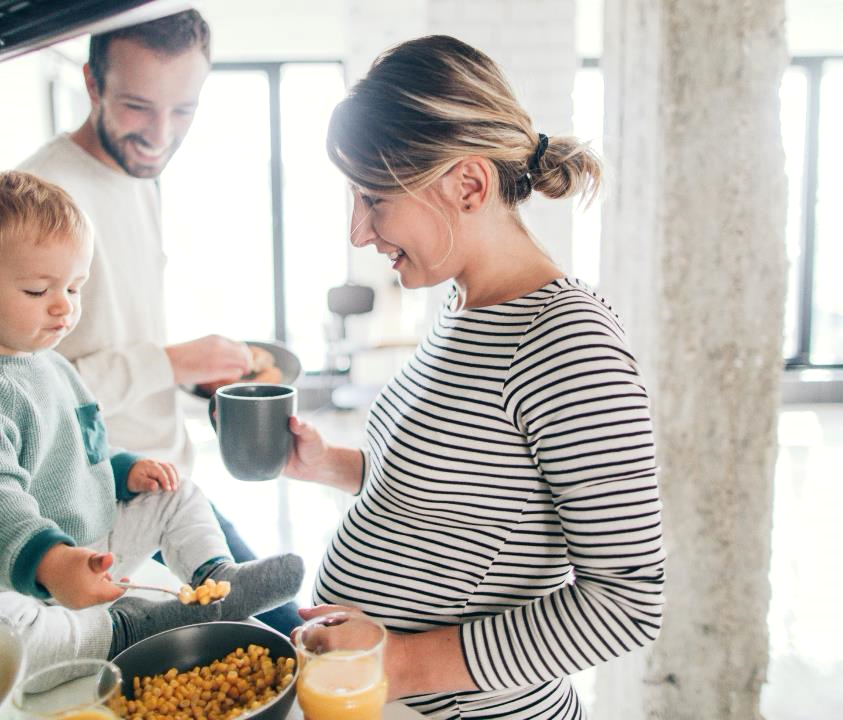 Meet Evan & Mia
Family PlanContribution Limit $8,300
They decide to maximize their tax savings and start building their health savings.
1Assumes they pays 30% of his income in federal, state and social security taxes. Actual tax savings will depend on your contributions, applicable state tax rates and your personal tax situation. Please consult your tax adviser for details.
Evan & Miacontribute
$8,300
Their annualtax savings1
$1,660
1Assumes Mia & Evan pay 20% of their income in federal, State and social security taxes. Actual tax savings will depend on your HSA contributions, applicable State tax rates and your personal tax situation. Please consult your tax adviser for details. The example used is for illustrative purposes only.
Parking benefit |Contribution Limit $270 per month 
He drives in to work each day, paying for parking at a local garage near his firm’s building.
[Speaker Notes: Next, let’s meet Evan and Mia.​
​
They are expecting their second child in July, and their HSA-qualified plan year begins on January 1st. ​
 ​
Their family plan has a deductible and includes a small percentage payment of coinsurance until their out-of-pocket maximum is met. ​
​
They decide to contribute the family maximum amount into their HSA to cover the medical expenses associated with the birth of their child.  They start their HSA contributions high for each paycheck, so by July 1, they will have deposited their total deductible amount in their HSA. That way, when they receive the bills from the birth, they will have funds in their HSA to cover the whole deductible.  ​
​]
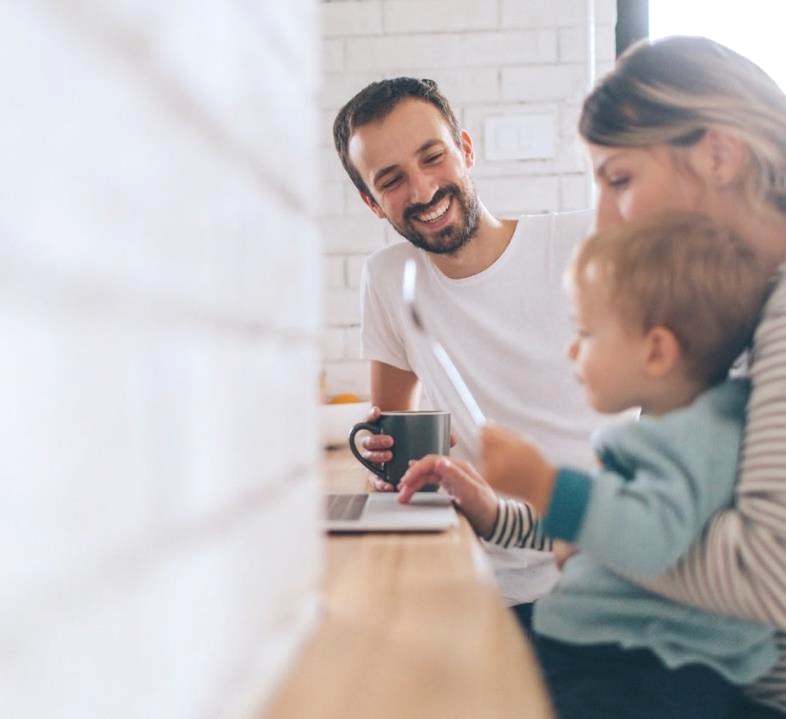 Evan & Mia’s HSA savings
Nia’s commuter savings
After $5,000 in healthcare expenses for the year, they’re curious how much they can rollover and invest1 the following year.
Without an HSA
+ $8,300 from paycheck
- $1,660 to taxes
- $5,000 in expenses
$1,640leftover
With her HSA
+ $8,300 from paycheck
- $0 to taxes
- $5,000 in expenses
$3,300left to rollover
1Minimum account thresholds may apply before being able to invest. Investments are subject to risk, including the possible loss of the principal invested, and are not FDIC or NCUA insured, or guaranteed by HealthEquity, Inc. Investing through the HealthEquity investment platform is subject to the terms and conditions of the Health Savings Account Custodial Agreement and any applicable investment supplement. Investing may not be suitable for everyone and before making any investments, review the fund’s prospectus.*Assumes they pay 20% of their income in federal, State and social security taxes. Actual tax savings will depend on your HSA contributions, applicable State tax rates and your personal tax situation. Please consult your tax adviser for details.
[Speaker Notes: In July, their beautiful child Benjamin is born, and they are delighted. As planned, they reached their deductible using tax-free HSA distributions.​
​
At this point, they log into the HealthEquity portal and adjust their HSA contributions to reach the maximum yearly contribution limit and cover any costs of coinsurance. ​
​
After paying for their healthcare expenses, they realize they can rollover and invest up to $3,300 in their HSA.  With two young children in the house, there’s no limit to the useful ways an HSA can help them save!  ​]
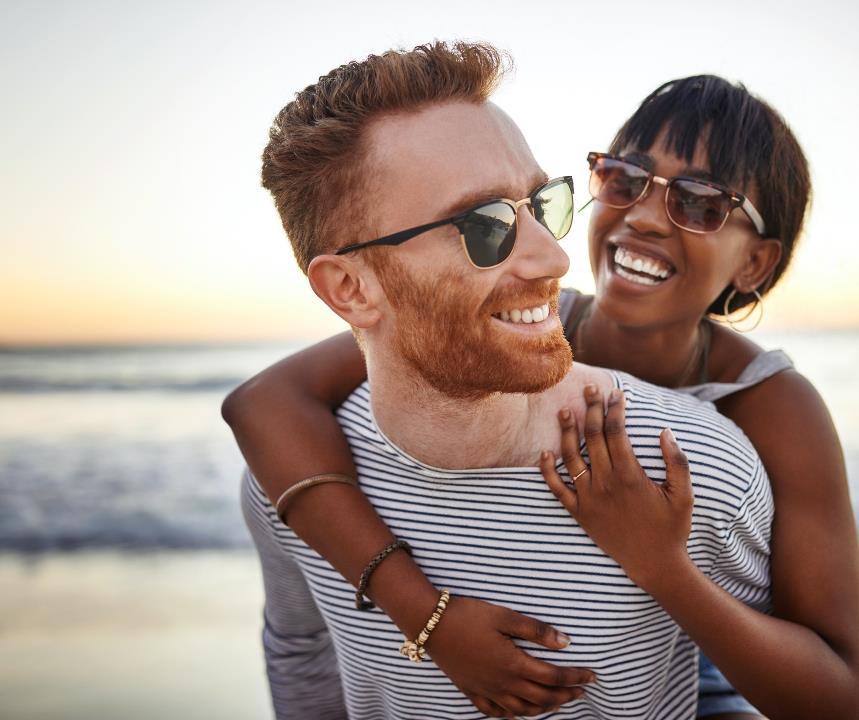 How do I get an HSA?
Sign up for a HDHP and meet these qualifications: 
No access to a healthcare FSA
Not claimed as a dependent on anyone’s tax return
Not enrolled in Medicare
[Speaker Notes: So how do you get an HSA? 
​
Check that you’re covered only by an HSA-qualified plan and you do not have other health coverage (including spouse’s non-HSA plan, Medicare, Tricare, or a traditional health plan) ​
​
Verify you don’t have access to a healthcare flexible spending account (FSA) even through your spouse.  ​
​
Make sure you’re not claimed as a dependent on anyone’s tax returns ​
​
Note: the minimum age to open an HSA is 18]
?
Which benefits make you likely to enroll in a HDHP + HSA?
Pay lower healthcare insurance premiums
Create a healthcare emergency safety net
Invest your HSA in low-cost mutual funds
Money in your HSA rolls over each year, every year
[Speaker Notes: Which benefits make you likely to enroll in a high deductible health plan and a health savings account?

Pay lower healthcare insurance premiums
Create a healthcare emergency safety net
Invest your HAS in low-cost mutual funds
Money in your HAS rolls over each year, every year]
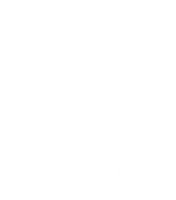 There’s no wrong answer
HSAs let you keep your money and own your healthcare.
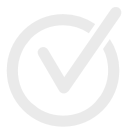 [Speaker Notes: All of the benefits of an HSA allow you to keep your money and take ownership of your healthcare.]
HealthEquity makes saving easy
24/7 Member Services via call or chat
On-the-go access with our mobile app1
Fast, hassle-free payment and reimbursement
Simple, automated investment desktop
1Accounts must be activated via the HealthEquity website in order to use the mobile app.
[Speaker Notes: HealthEquity makes saving, spending or investing your HSA easy, with our 24/7 member services’ availability, easy access mobile app, hassle-free payment and reimbursement, and simple investment desktop.]
Get started today!
1
2
3
Contribute
Pre-tax through payroll
Amount withheld from each paycheck is typically equal
Access account
Register and login at www.HealthEquity.com/login
Purchase qualified medical expenses 
Remember to save all receipts
Sign up 
Enrollment dates: <<start date>> - <<end date>>
Enroll here: <<add custom URL>>
Choose a HDHP:
      <<health plan>>
      <<health plan>>
[Speaker Notes: It’s easy to sign up for, contribute, and use your HSA funds.​
​​
First you want to make sure you’re aware of your enrollment dates and where you need to enroll.​​

**add specific enrollment dates, URL, qualified plan nanmes

Then choose your election amount for the year.​
​​
You’ll contribute pre-tax through payroll contributions and remember that you can use funds as you contribute them throughout the plan year.​
​​
You will also want to register and log in at www.healthequity.com/login to start using your account.​
​]
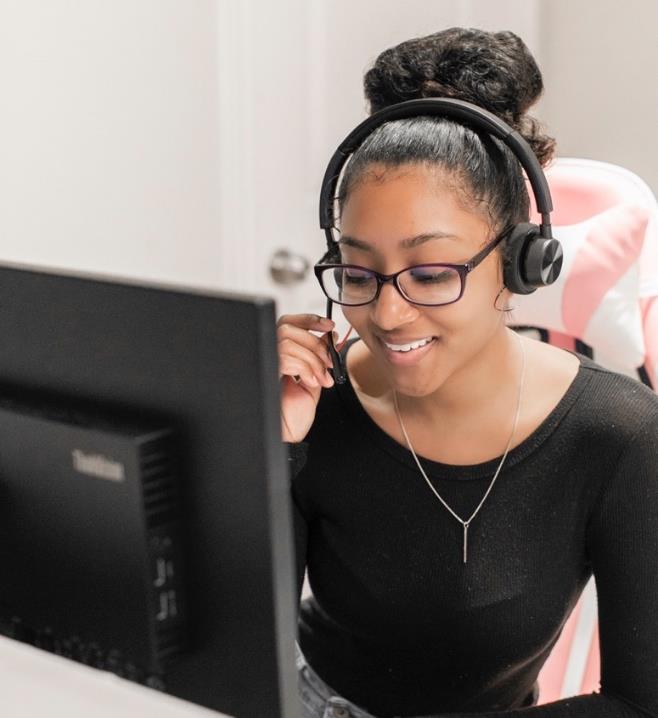 Questions?
We’re here for you 24/7
866.735.8195​  |  HealthEquity.com/Learn
Copyright © 2023 HealthEquity, Inc. All rights reserved.
HealthEquity does not provide legal, tax or financial advice.
[Speaker Notes: Our Member Services team is available 24/7, 365 days a year to take your calls and respond to any questions that you have about your HealthEquity HSA account. ​
​
With the time remaining, let’s get your questions answered. I’ve already seen some great questions come through…​
​]